Организация питаниячерез портал «Электронная школа 2.0»
Памятка для классных руководителей
При входе в Электронный Журнал 2.0 https://ruobr.ruТеперь доступен раздел планирования питания учеников
Комплексы
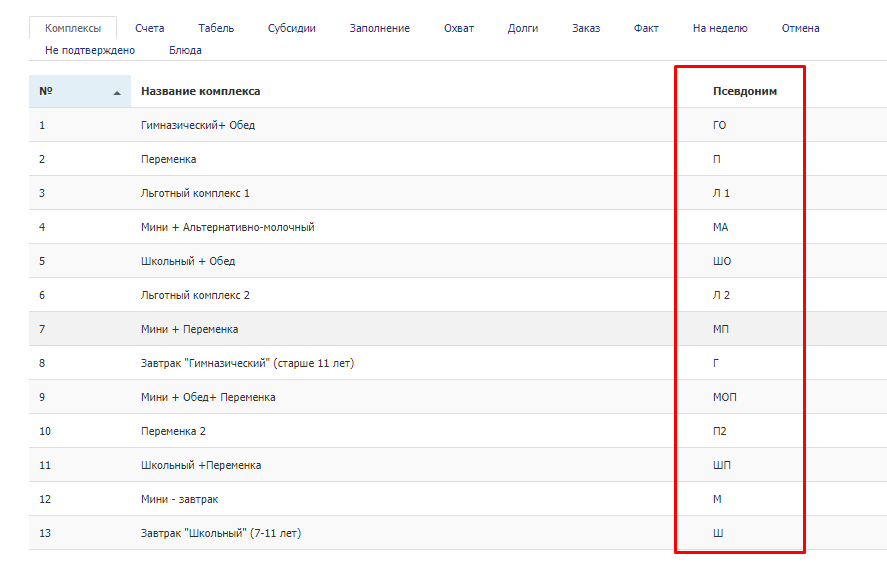 Данные учеников
Табель
Планирование питания по образцу
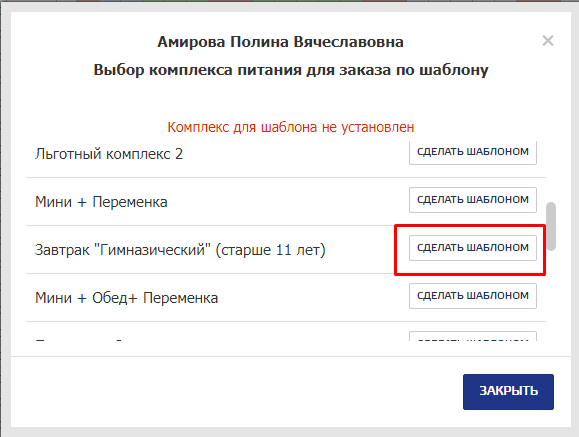 После того, как выбран шаблон
Можно запланировать питание на всю 
		ближайшую неделю по образцу:
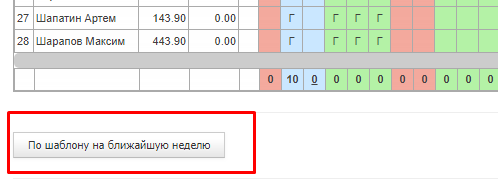 Отмена запланированного питания
Если нужно отменить питание ребенка, находим его в табеле и нажимаем на тот день, когда питание осуществляться не должно:
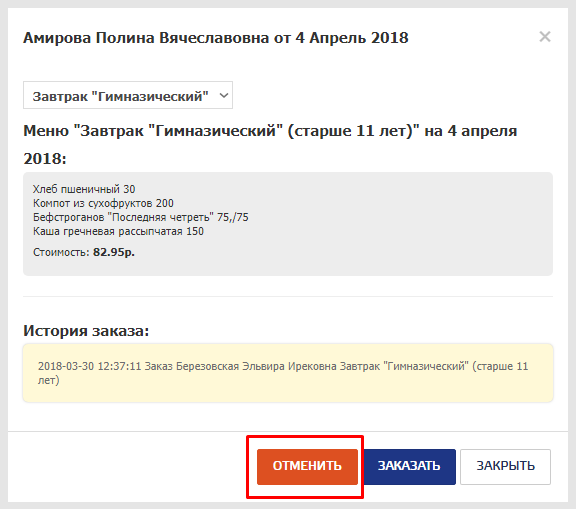 Непосредственно в день осуществления питания кнопка называется «Не ел»:
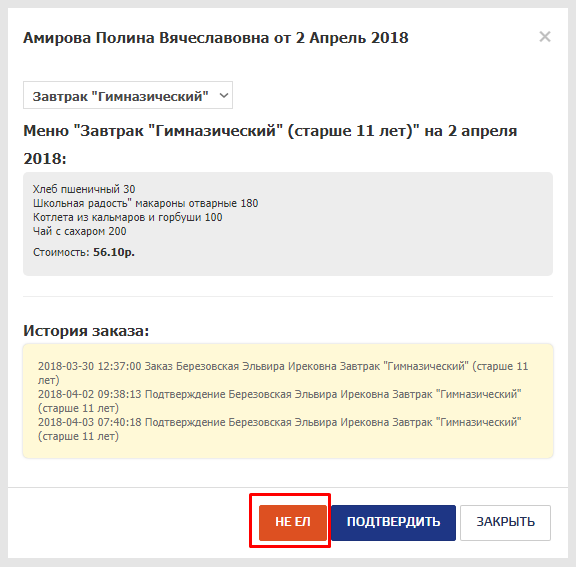 Подтверждение питания и оплата
Можно подтверждать каждого ребенка отдельно:
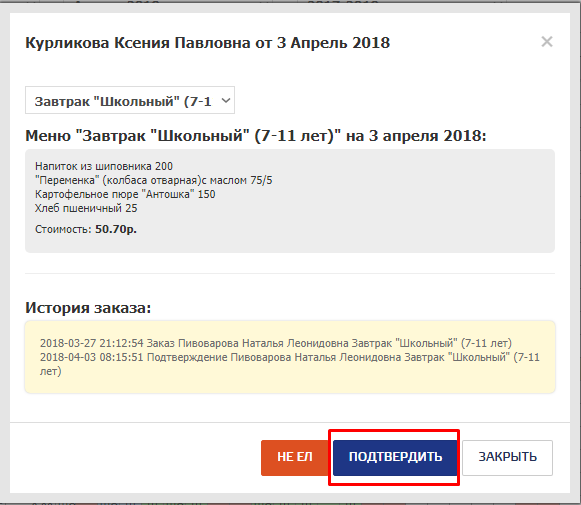 Можно воспользоваться функцией подтверждения всего класса:
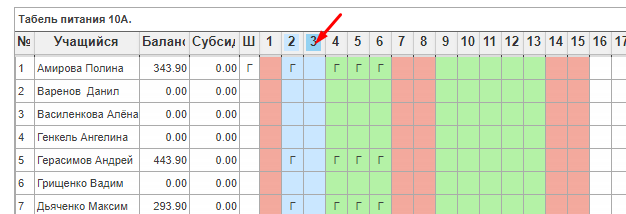 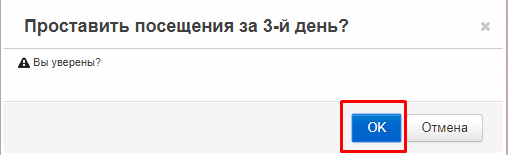